Litigación climática en la UE: El papel de los derechos humanos y de la ciencia en los “litigios climáticos públicos”
Carmen Plaza
Profesora Titular de la UCM
Letrada del TC (2015-2022)
El contexto
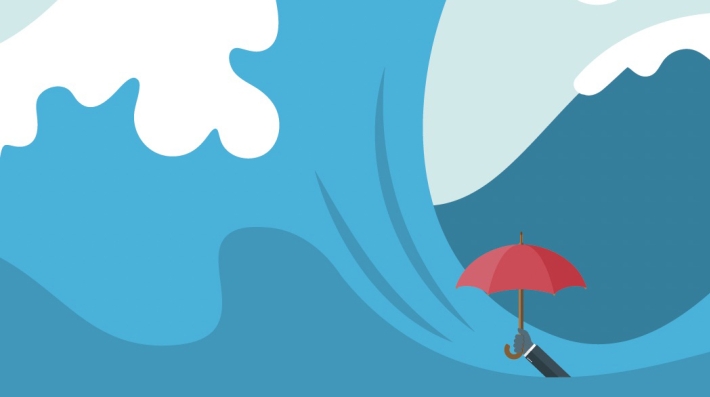 “Estamos en una autopista hacia el infierno climático con el pie en el acelerador”
“El objetivo de limitar el aumento de la temperatura global a 1,5 grados se aleja. 
[…]
La ciencia nos dice que el calentamiento global más allá de ese límite supone una amenaza existencial para toda la vida en la Tierra. Pero las emisiones globales, y las temperaturas, siguen aumentando.”


SG ONU Antonio Guterres, COP 27 CMCC, Sharm el Shaik 14.11.2022
Acuerdo de Paris de 2015: “amenaza apremiante”
Ley del Clima UE (Reg. 2021/1119):  “amenaza existencial”
Imagen: Informe sobre la Brecha de Adaptación 2022 - Lanzamiento (unep.org)
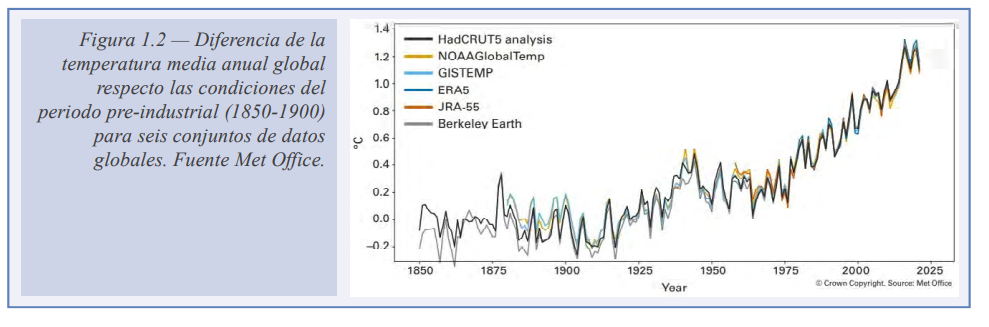 Disponible en AEMET, Informe sobre el estado del clima en España 2021 (2022)
Definición de “litigios climáticos” 
UNEP/Sabin Center for Climate Change Law – Columbia University

Contenciosos que se presentan ante órganos administrativos y judiciales en los que los demandantes plantean cuestiones materiales de hecho o de Derecho y pretensiones relacionadas con la mitigación, la adaptación o las consecuencias del cambio climático. 
Excluye los casos en los que la cuestión del cambio climático es incidental o en los que no se aplica doctrina judicial relacionadas con la con la protección del clima. 

De 2017 a 2020 crecimiento exponencial
Casos basados en derechos humanos para impugnar la falta o deficiente acción climática de los Estados
Demandas por falta de medidas de adaptación y por responsabilidad de los Estados por daños de una deficiente adaptación al CC
Demandas de responsabilidad contra empresas por los daños climáticos 
Demandas contra empresas por información engañosa o “lavado verde” en este ámbito.
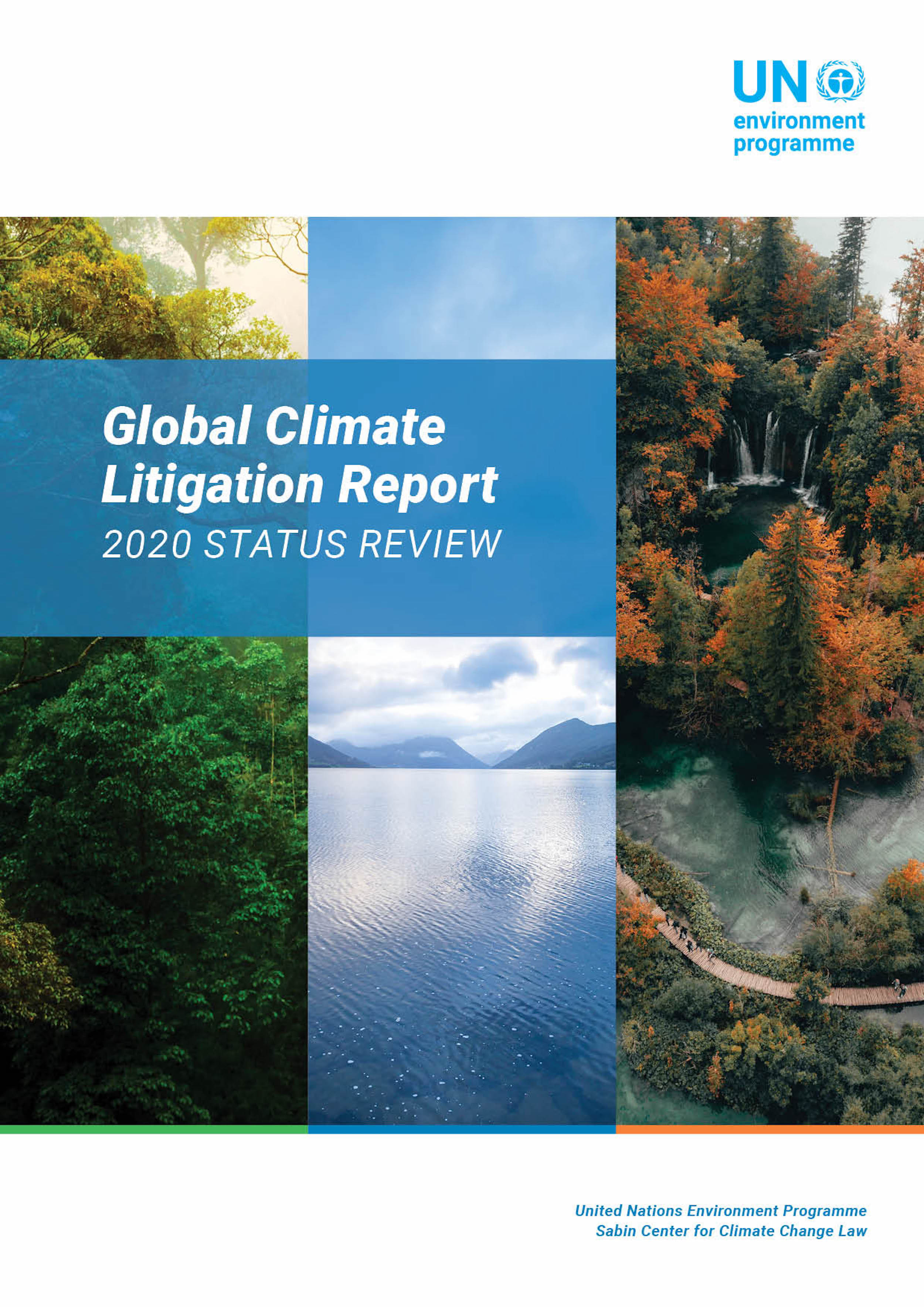 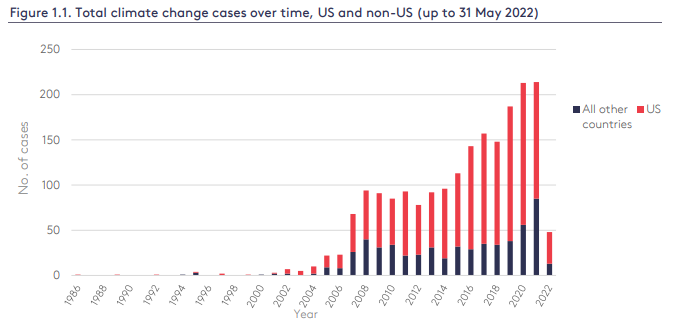 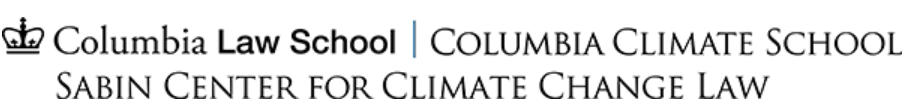 The Global Climate Change Litigation Database 

Total: 2141
EEUU: 1506
Basados en derechos humanos: 112

About - Climate Change Litigation (climatecasechart.com) 
Consulta de 14 de noviembre de 2022
Fuente: Higham C, Setzer J and Bradeen E (2022) Global Trends in Climate Change Litigation: 2022 Snapshot. London: Grantham Research Institute on Climate Change and the Environment and Centre for Climate Change Economics and Policy, London School of Economics and Political Science (basado en CCLW y datos del Sabin Center for CC)
Litigios climáticos públicos
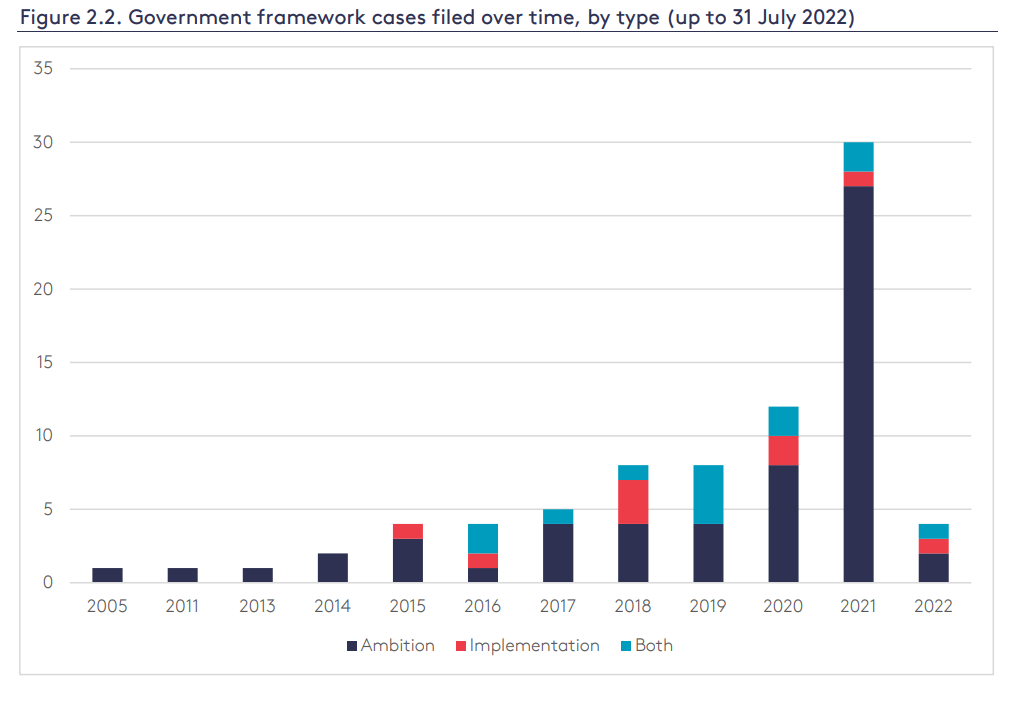 Se demanda al Estado (Administración/Legislador) por: 

Inactividad o insuficiencia de la acción adoptada (planes o normas) 

La adopción de actos o normas que contribuyen a incrementar el calentamiento global (por ej. autorización de proyectos de extracción de combustibles fósiles)

Responsabilidad por daños causados
Fuente: Higham C, Setzer J and Bradeen E (2022) Challenging government responses to climate change through framework litigation. London: Grantham Research Institute on Climate Change and the Environment and Centre for Climate Change Economics and Policy, London School of Economics and Political Science
Marco jurídico
Régimen Global 

1992 Convención Marco de las Naciones Unidas sobre el Cambio Climático: 
	Principios de cautela y de responsabilidad común pero diferenciada (art. 2)

1997 Protocolo de Kioto: objetivos de reducción media de emisiones CO2 jurídicamente vinculantes a los estados desarrollados Parte del Anexo B (2008-2012: reducción media de 5% emisiones respecto a 1990)
2012 Enmienda de Doha: reducción para período de 2013 a 2020 de + 18% de emisiones respecto a 1990.

2015 Acuerdo de París 
Objetivo: "Mantener el aumento de la temperatura media mundial muy por debajo de los 2 °C respecto a los niveles preindustriales y proseguir los esfuerzos para limitar el aumento de la temperatura a 1,5 °C respecto a los niveles preindustriales“ (art. 2.1).
Alcanzar la neutralidad de emisiones GEI (emisiones netas cero) para 2050 (Art. 4) 
Los estados han de adoptar, comunicar y cumplir con "Contribuciones Previstas y Determinadas a Nivel Nacional" (CPDN). 

2022 CoP 27: “Fondo de Pérdidas y Daños” para países vulnerables. Reafirma el objetivo de > 1.5 ºC
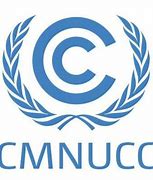 Marco jurídico II
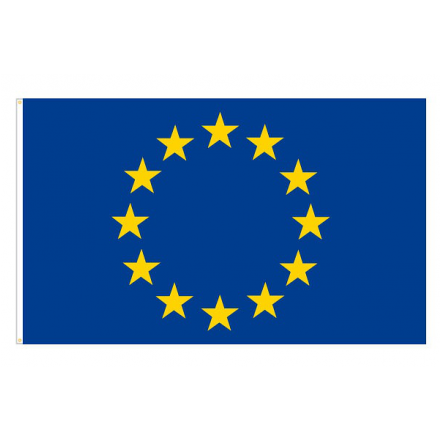 II. Unión Europea: 
Derecho originario: 
Art. 191.1 TFUE (Objetivos de la política ambiental): “Luchar contra el cambio climático”

Derecho derivado: 
Mercado de carbono (Directiva 2003/87/CE sobre comercio de derechos de emisiones GEI - Directiva 2018/410) 
Objetivos nacionales de emisión vinculantes para cada Estado miembro para las emisiones de sectores no cubiertos por el mercado de emisiones (Reglamento UE 2018/842 para las emisiones de 2021 a 2030). 
Energías renovables (Directiva 2018/2001)
Eficiencia energética (Directiva UE 2018/2002)  
Almacenamiento geológico de CO2 (Reglamento UE 2018/841)
Gobernanza de la Unión de la Energía y la Acción por el Clima (Reglamento UE 2018/1999): 
Planes Nacionales Integrados de Energía y Clima (PNIEC) de 2021 a 2030
Estrategias a largo plazo  (2050)
v. 	Legislación Europea del Clima (Reglamento UE 2021/1119): neutralidad climática 2050 / Estrategias adaptación
Marco jurídico III
II. Estados miembros: 

Reino Unido: Climate Change Act 1998

Alemania: Klimaschutzgesetz 2019

Francia: Loi Climat et Résilence 2021

España: 
Ley 1/2005 régimen del comercio de derechos de emisión de gases de efecto invernadero (modificada por Ley 9/2020)
Ley 7/2021, de 20 de mayo, de cambio climático y transición energética
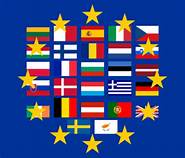 El papel de la ciencia: su reconocimiento jurídico
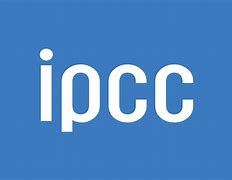 En instrumentos internacionales y de la UE: 
1972: Principio 18 Declaración de Estocolmo
1986: Art. 130 R TCEE / Ley del Clima Europea
2015: Acuerdo de París: "los mejores datos científicos disponibles" (art. 4).

II. El Grupo Intergubernamental de Expertos sobre Cambio Climático (IPCC)
1988 Creado bajo los auspicios del PNUMA y la OMM: 195 miembros representantes de los estados parte. 
Primer informe periódico (1990) + Principio de precaución (Declaración de Río 1992) = CMCC
Segundo informe periódico (1995): Protocolo de Kioto
Cuarto informe periódico (2007): reducción GEI de los países desarrollados entre el 25 y el 40% respecto a 1990
Quinto informe periódico (2014): Acuerdo de París
Informe especial sobre el impacto de un calentamiento global de 1.5ºC (oct. 2018)
Sexto informe periódico (2022): CoP 27
III. Comités expertos en la UE y Estados miembros
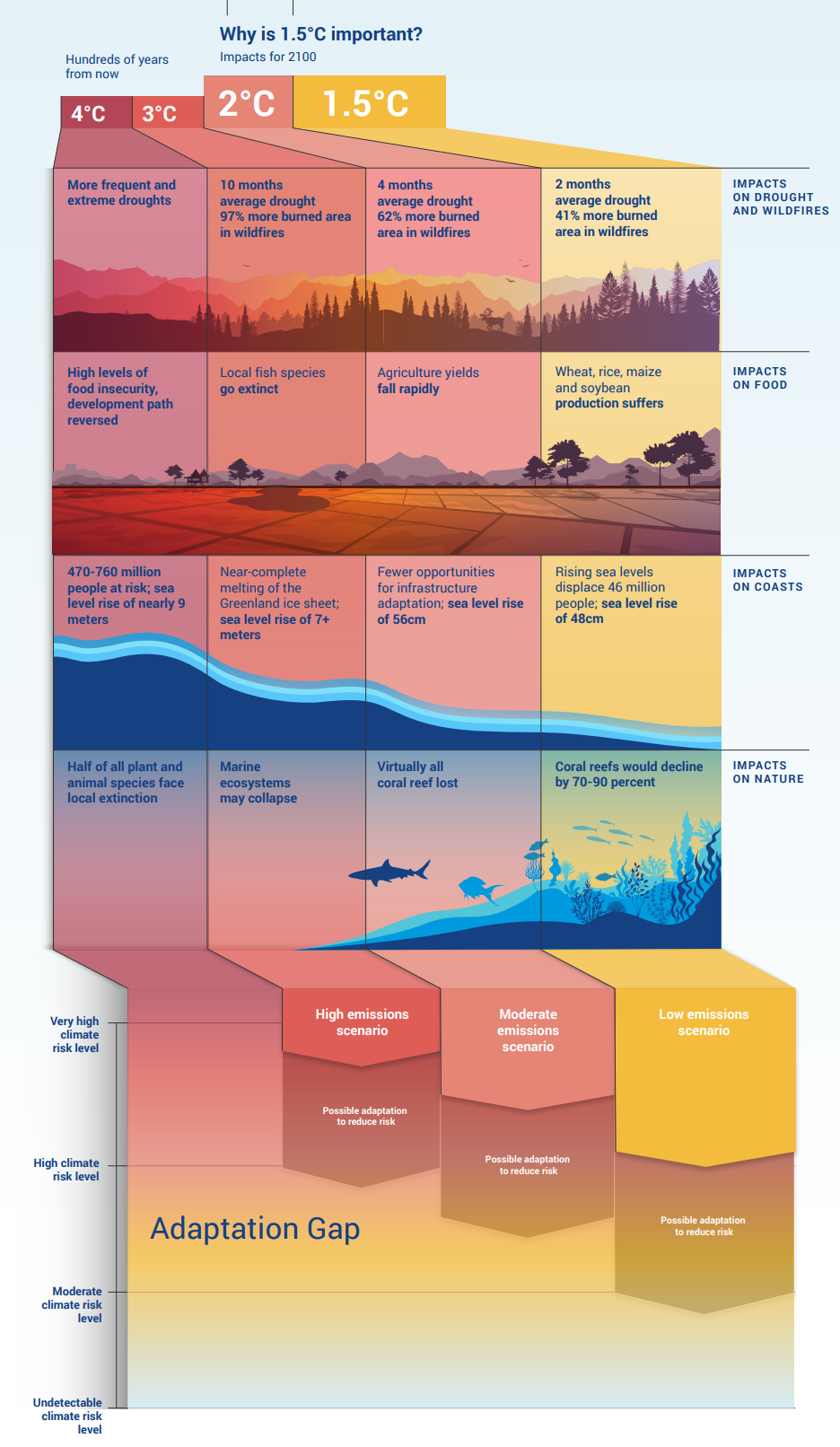 Lo que dice la ciencia (IPCC):
Las actividades humanas (emisiones de GEI) son la causa principal del CC: la concentración de GEI ha aumentado de forma constante desde la Revolución Industrial (IPCC). 

Temperatura media mundial en 2019: + 1,1 º C sobre el periodo preindustrial (OMM). En 2019 concluye una década de calor global excepcional. El 30% de la población mundial queda ya expuesta a olas de calor mortales más de 20 días al año (IPCC). 327 muertes en España 2022

A finales de siglo incremento de 2,4 a 2,6 °C si se mantienen las previsiones de emisiones actuales. Cada décima de intensificará los riesgos: 35 millones de personas expuestas a hambruna con un incremento de 1,5°C; 370 millones con incremento de 2°C (IPCC)

Estimación del esfuerzo de reducción de GEI: Los países desarrollados debían reducir sus emisiones en un rango de entre el 25 y el 40% para 2020 en relación con 1990 (4º Informe IPPC)

Para no superar el  +1,5 °C: reducción de emisiones un 7,6% al año hasta 2030. [datos Emissions Gap Report 2019 (unep.org)] UNEP, Informe sobre la brecha de emisiones 2019.
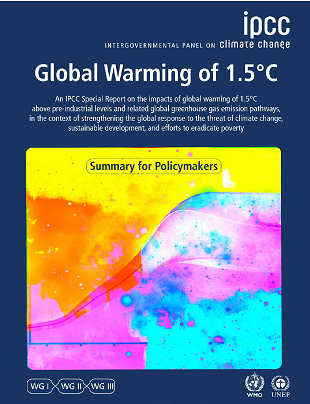 La ciencia en los litigios climáticos
Delimitación de la discrecionalidad en relación con la determinación de los objetivos de reducción nacional (CDN) y las medidas a adoptar por los poderes públicos

Establecer la relación de causalidad entre las actividades humanas, el cambio climático global y los impactos en los sistemas humanos y naturales.
Litigios climáticos y derechos humanos
I. Reconocimiento del vínculo entre derechos humanos y cambio climático en el Acuerdo de París (Preámbulo). 

II. Reciente giro hacia los derechos humanos de la litigación climática
En los litigios climáticos públicos: Fundación Urgenda c. Estado Neerlandés (2019); Friends of the Earth v. Gobierno Irlandés (2021); Neubauer, et al. v Germany, (Auto de 24 de marzo de 2021), entre otros.
Y privados: Milieudefensie et all. v. Shell (Tribunal de distrito de La Haya mayo 2021)

II. Causa/efecto: reconocimiento internacional de la estrecha relación entre los ddhh y medio ambiente
Reconocido por TEDH y CIDH en la interpretación de derechos de primera generación (vida, integridad física, propiedad..
Resolución 48/13 del Consejo de Derechos Humanos ONU (oct. 2021):  Reconoce el derecho humano a un medio ambiente limpio, sano y sostenible para todas las personas, e invita a los gobiernos a seguir examinando la cuestión en la Asamblea General de la ONU. 
Resolución 76/300 de la Asamblea General el 28 de julio de 2022: Reconoce el derecho a un medio ambiente limpio, saludable y sostenible como un derecho humano.
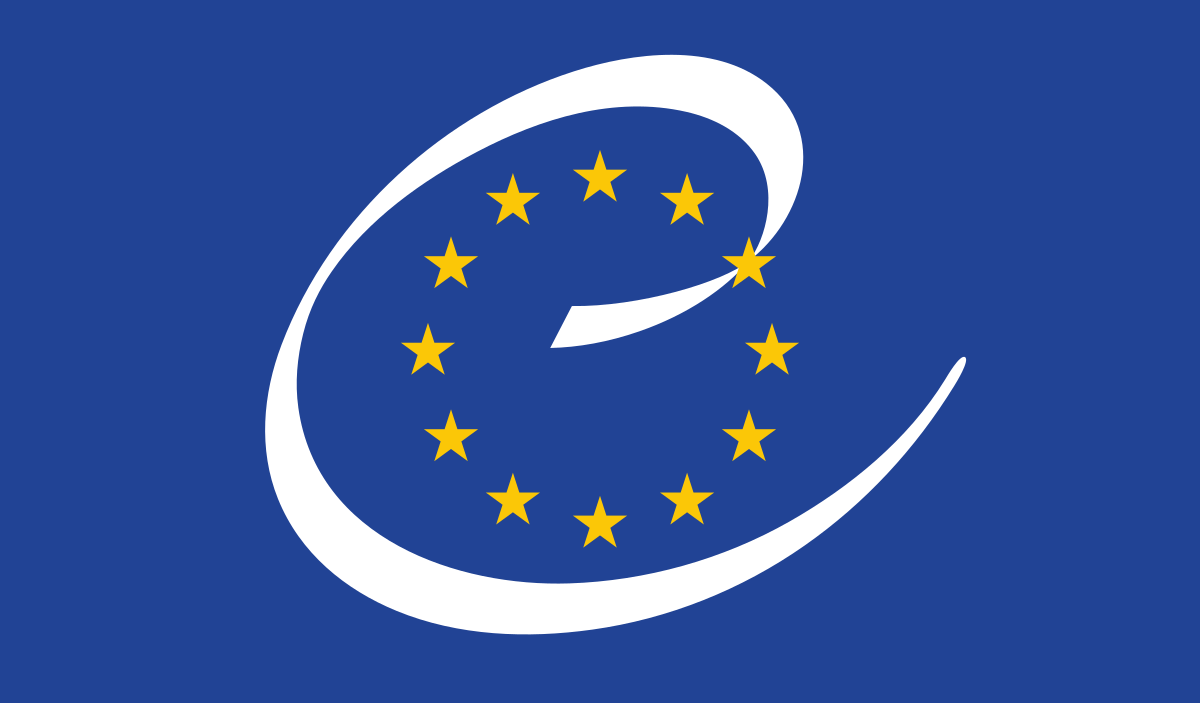 “Reverdecimiento” del Convenio Europeo de Derechos Humanos
Derecho a la vida y a la integridad física (art. 2 CEDH)
Derecho al respeto de la vida privada y familiar (art. 8 CEDH) 
Derecho de propiedad (art. 1 del Protocolo Nº 1)
Derecho de acceso a un recurso efectivo frente a violaciones de los derechos del Convenio (art. 13)

SSTEDH Hatton y otros c. Reino Unido de 2003: vulneración art. 8 por ruido del tráfico aéreo en aeropuertos y art. 13 por falta de derecho a un recurso nacional efectivo.
STEDH en el asunto López Ostra c. España, de 9 de diciembre de 1994: vulneración del art. 8 CEDH por emisiones gases y olores de una planta de depuración con mal funcionamiento. Inactividad de la Administración.  
STEDH en los asuntos Moreno Gómez c. España de 2004, Martínez Martínez c. España de 2011, vulneración del art. 8 CEDH por ruidos de bares, discotecas y actividades hosteleras
STEDH  30 nov 2004, Öneryıldız c. Turquía: vulneración del art. 2  y 13 CEDH y del art. 1 del Prolocolo Nº 1 (derecho de propiedad) por explosion en vertedero illegal.
STEDH asunto Tătar c. Rumanía 27 de enero de 2009 (rotura de balsa de sustancias tóxicas en las inmediaciones de los domicilios de los demandantes): los gobiernos tienen la obligación positiva de proteger los derechos del art. 2 y 8 CEDH mediante las necesarias iniciativas normativas que regulen la concesión de licencias, el funcionamiento y el control de las actividades peligrosas y que estos regímenes normativos y administrativos deben permitir al Estado y al público evaluar los riesgos.
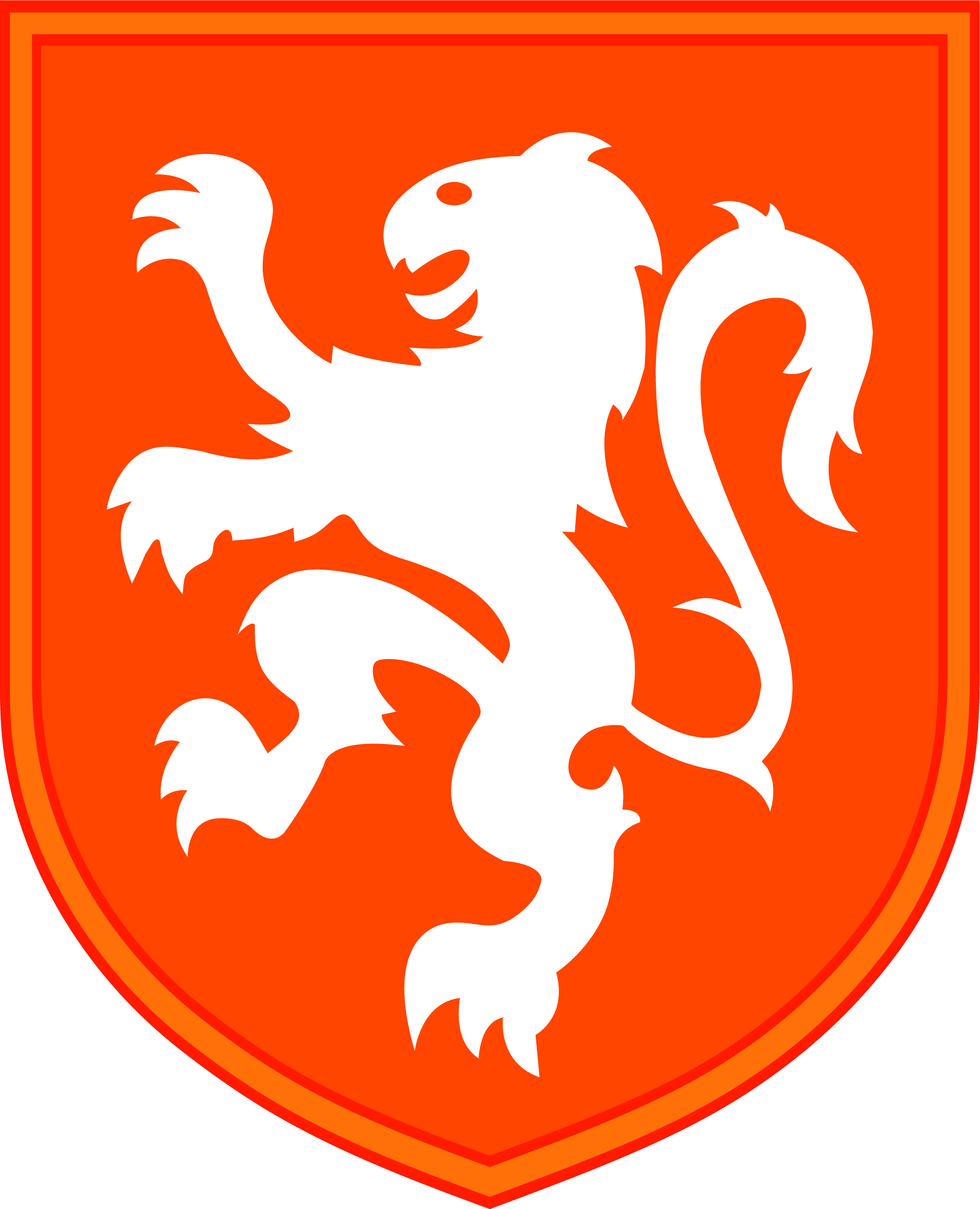 Urgenda c. Gobierno Neerlandés
2011 el Gobierno rebajó su objetivo de reducción GEI de 30% a 20 % para el 2020. 
La fundación Urgenda solicitó una orden judicial exigiendo al Estado una mayor reducción: entre un 25% a un 40%. La Ley del clima exigía la reducción hasta el 49% en 2030 y el 95% en 2050.
El Tribunal de Distrito de la Haya en 2015 estima la demanda (Urgenda I): declara carente de justificación la reducción a 20% y ordena al Gobierno la reducción de sus emisiones en al menos un 25%. 
Tribunal de Apelación de La Haya (Urgenda II) rechaza en oct. de 2018 el recurso del Gobierno holandés contra la sentencia de instancia (y, entre otras alegaciones, la de la vulneración del principio de división de poderes). Estima, además, la alegación de Urgenda de vulneración de derechos fundamentales (art. 2 y 8 CEDH)
TS confirma en dic. 2019 la sentencia de apelación (Urgenda III). Declara:
La insuficiencia de los objetivos de reducción establecidos por el Gobierno para alcanzar los objetivos fijados por el Acuerdo de París. 
Los planes de cambio climático del gobierno holandés vulneran los arts. 2 (derecho a la vida) y 8 (derecho al respeto de la vida privada y familiar) del CEDH de las generaciones presentes y futuras, así como los correlativos derechos fundamentales de la Constitución Neerlandesa. 
Confirma el valor de los informes y valoraciones científicas del IPCC para determinar la reducción mínima del Estado (el objetivo de reducción del 25-40% que se indica en el IV informe periódico del IPCC para los países desarrollados).
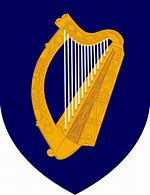 Friends of the Earth v. Gobierno Irlandés, STS (2020)
Alega que el Plan Nacional de Mitigación de Emisiones de Gases Efecto Invernadero incumplía la Ley de Acción Climática y de Carbono de 2015, y vulneraba los derechos protegidos por el Convenio Europeo de Derechos Humanos y la Constitución irlandesa. 
22 de septiembre de 2019 el recurso es desestimado en primera instancia: el Gobierno goza de discrecionalidad, y el plan no vulnera los derechos fundamentales de los demandantes porque “es  sólo una pieza” del conjunto de medidas a adoptar
31 de julio de 2020: el Tribunal Supremo casó la sentencia de primera instancia y anuló el plan por carecer de la precisión requerida para cumplir con las disposiciones de la Ley CC de 2015.
Rechaza los argumentos del Gobierno de que anular el plan vulnera el principio de división de poderes
Rechaza los argumentos de la demandante sobre protección de derechos humano.
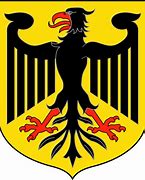 Neubauer, et al. v Germany (ATC alemán de 24.3.2021)
Recurso de amparo ante el TC de ONGs y particulares contra la Ley Federal Cambio Climático:
Considera insuficientes los objetivos de reducción de GEI que establece la Ley (arts. 3 y 4 en relación con el anexo II) 
Alega vulneración del “derecho fundamental a un nivel de vida mínimo ecológico”, y los derechos fundamentales a la vida e integridad física, a la propiedad…. 
Estimación: 
Posible afección de los derechos (i) a la vida e integridad física (art. 2.2 GG), a la propiedad (art. 14 GG); y a un futuro acorde con la dignidad humana (art. 2.1. GG) en relación con el art. 20.a GG (obligación del Estado de proteger el medio ambiente) y el art. 1.1 GG (inviolabilidad de la dignidad humana y deber de toda autoridad estatal de respetarla y protegerla). Declara que existe un deber objetivo de proteger a las generaciones futuras, pero no confirma la existencia de un derecho fundamental autónomo al medio ambiente. 
Cualquier estrategia que no persiga el objetivo de la neutralidad climática tendrá que considerarse “manifiestamente inadecuada” para proteger los derechos humanos frente a los riesgos del cambio climático. 
Las disposiciones impugnadas vulneran los derechos fundamentales de los demandantes (constatando que algunos era muy jóvenes) en tanto en cuento las disposiciones sobre la reducción de las emisiones de gases de efecto invernadero a partir de 2031 “no son suficientes para garantizar que se logre a tiempo la necesaria transición hacia la neutralidad climática”.  El legislador debe distribuir proporcionalmente el presupuesto de carbono entre las generaciones actuales y futuras. 
Ordena al legislador que promulgue nuevas disposiciones que especifiquen la senda de reducción post 2030 .
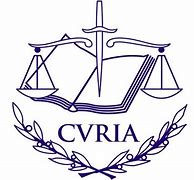 El Tribunal de Justicia de la Unión Europea
Armando Ferrao Carvalho y otros c. Parlamento Europeo y el Consejo: 

Auto del Tribunal General de 8 de mayo de 2019 (asunto T-339/18)
Demandantes: 10 familias de diversos Estados (miembros y no miembros de la UE) y una asociación juvenil
Recurso de nulidad ex art. 263 TFUE contra diversas directivas, decisiones y reglamentos UE sobre reducción de emisiones  por no establecer objetivos de reducción de GEI suficientes. 
Recurso de responsabilidad ex 268 TFUE y 340 TFUE por el perjuicio supuestamente sufrido por los demandantes.
Alegaciones: Vulneración de los siguientes derechos de la Carta de los Derechos Fundamentales de la Unión Europea: derecho a la vida (artículo 2), a la integridad de la persona (artículo 3), los derechos del niño (artículo 24), el derecho a trabajar y a ejercer una profesión libremente elegida o aceptada (artículo 15), la libertad de empresa (artículo 16), el derecho a la propiedad (artículo 17) y el derecho a la igualdad de trato (artículos 20 y 21).
 Inadmisión: no se les reconoce legitimación en aplicación del art. 263 TFUE y la doctrina del TJUE   Plaumman (Sentencia de 15 July 1963, as. 25/62) en relación con los requisitos de que el recurrente justifique una “afección individual y directa”.

Recurso de casación: Sentencia TJUE de 25 de marzo de 2021 (asunto C-565/19) 
Desestimación: confirma la falta de letigitimación
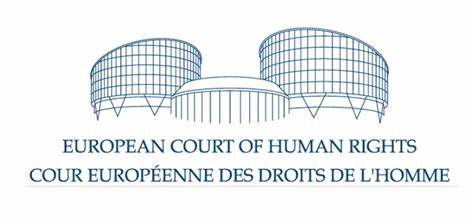 El Tribunal Europeo de Derechos Humanos
Claudia Duarte Agostinho et al v. Portugal y otros 32 estados (sep. 2020)
Demandantes: 6 jóvenes portugueses  
Demandos: todos los Estados de la UE + Noruega, Rusia, Suiza, Turquía, Ucrania y Reino Unido. 
Alegaciones: vulneración de los derechos humanos protegidos en los arts 2 (vida), 8 (vida privada y familiar), 14 (no discriminación) del CEDH, y el art. 1 del Protocolo 1 (propiedad),  al no acordar reducciones de emisiones que mantengan el aumento de la temperatura en 1,5 grados centígrados, como prevé el Acuerdo de París. 
Óbice de admisión: Acuden directamente ante el TEDH; no agotan antes la vía judicial en sus Estados. 
El 28 de junio de 2022 se eleva a la Gran Sala. Pendiente. 
Carême c. Francia (28 de enero de 2021): demanda del antiguo alcance del municipio Grande-Synthe al Estado francés por vulneración de los arts. 2 y 8. Se leva a la Gran Sala el 31 de mayo de 2022, al no adoptar medidas suficientes para alcanzar los objetivos de reducción de emisiones del Acuerdo de París. Pendiente (tras el conocido “Caso del siglo francés”)
Verein KlimaSeniorinnen Schweiz y otros c. Suiza (marzo de 2021)
Demandantes: Asociación suiza  para la prevención del cambio climático y 4 mujeres mayores.
Alegaciones: vulneración de los arts. 2 (vida), 8 (vida privada y familiar), 6 (acceso a la justicia) y 13 (derecho a un recurso efectivo) del CEDH, al no acordar reducciones de emisiones suficientes para no superar un aumento de temperatura de 1,5ºC. El 22 de abril de 2022 se eleva a la Gran Sala. Pendiente.
Greenpeace Noruega c. Gobierno de Noruega (diciembre de 2021).
Demandantes: Greenpeace y jóvenes noruegos, contra el Estado por otorgar 13 licencias de explotación petrolífera en el Ártico.
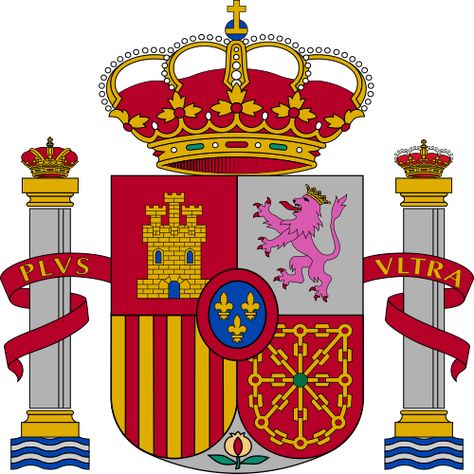 España
1.- Sentencias del Tribunal Constitucional sobre normas sobre cambio climático:
STC 15/2018, de 22 de febrero (Real Decreto 1494/2011 del Fondo del Carbono)
STC 87/2019, de 20 de junio (RI contra Ley catalana de cambio climático) 
Ordenación general de la economía, energía, minas, medio ambiente.

2.- Sentencias de TTSSJ y TS sobre la aplicación de normativa relacionada con el cambio climático
 SSTSJ sobre zonas municipales libres de emisiones: STSJ Madrid 27 de julio de 2020 y STSJCataluña de 21 de marzo de 2022 (anulación por tramitación defectuosa). 
SSTS sobre aplicación del régimen de comercio de derechos de emisión: STS 814/2020 de 8 de junio 2020; STS nº 336/2017 de 29 de mayo, entre otras (correcta estimación del coste o de la asignación gratuita de derechos). 
Sentencias sobre la legalidad de normas reglamentarias sobre energías renovables: STS 1381/2017 de 14 de septiembre, entre otras (revisión de los parámetros retributivos aplicables a determinadas instalaciones  y vulneración del principio de confianza legítima)

No “litigios climáticos”
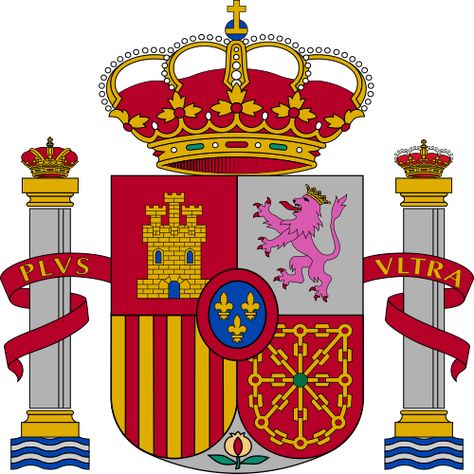 Greenpeace y otros c. Gobierno (I)
15 de septiembre de 2020: Recurso nº 265/2020 ante el TS (Sec. 3 Sala 3ª) por “inactividad climática del Gobierno” (art. 29 LJCA): falta de adopción del Plan Nacional Integrado de Energía y Clima (PNIEC) y de la Estrategia a Largo Plazo de descarbonización (exigidos para finales del 2019 por Reglamento (UE) 2018/1999 UE sobre la gobernanza de la UE y la acción por el clima). 
3 de nov. de 2020: Aprobación de la Estrategia (los demandantes aceptan la pérdida de objeto)
Pretensiones de la demanda (15 dic. 2020): 
“[Que se declare] que el Gobierno del Estado Español debe aprobar y promulgar un Plan Nacional Integrado de Energía y Clima que establezca unos objetivos de reducción de gases de efecto invernadero acordes con los compromisos asumidos con la ratificación del Acuerdo de París y las recomendaciones científicas del Panel Intergubernamental de Cambio Climático (IPCC) para no superar 1,5 ºc de incremento de temperatura global, en ningún caso inferiores al 55% en 2030 respecto a 1990, garantizando a este respecto los derechos humanos y el derecho a un medio ambiente adecuado de las generaciones presentes y futuras”.
Marzo de 2021: el Gobierno aprueba el PNIEC y la AE solicita desestimación por pérdida de objeto. El TS desestima por auto la pérdida de objeto (declara que aprobación del PNIEC no agota las reclamaciones de los demandantes)
ATS 7 de marzo de 2022: Listo para sentencia y remite por providencia las actuaciones a la remitir las actuaciones a dicha Sección 5º, que conoce del recurso Greenpeace II…
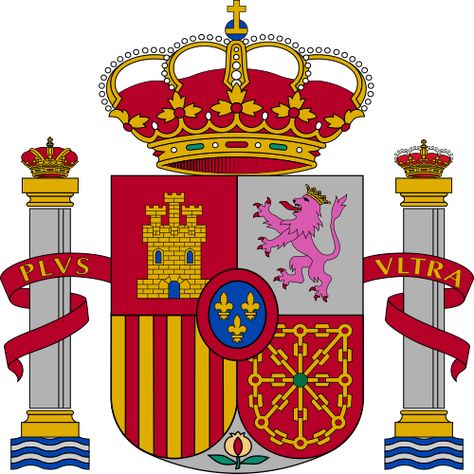 Greenpeace y otros c. Gobierno (II)
28 de mayo de 2021: II recurso ante el TS por ilegalidad del PNIEC (Nº de Recurso 162/2021)	
Pretensiones de la demanda (15 dic. 2020): Que se declare la ilegalidad por
No establecer unos objetivos de reducción de gases de efecto invernadero acordes con los compromisos asumidos con el Acuerdo de París y las recomendaciones científicas del IPCC para no superar 1,5º c de incremento de temperatura global. Considera que las reducción en ningún caso pueden ser inferiores al 55% en 2030 respecto a 1990 para garantizar los derechos humanos y un medio ambiente adecuado para las generaciones presentes y futuras. 
No haber respetado el derecho de participación pública. 
No haber sometido el Plan a evaluación ambiental estratégica 

Pendientes…
Conclusiones
Los más altos tribunales nacionales están reconociendo que los Estados tienen la obligación de adoptar medidas de mitigación o adaptación para proteger a las personas de los daños que provoca el cambio climático. 
Estas sentencias confirman que los gobiernos tienen obligaciones legales vinculantes, basadas en el derecho internacional de los derechos humanos, de adoptar una senda clara de y precisa de reducciones de las emisiones de gases de efecto invernadero. 
La “mejor ciencia disponibles” (IPCC) está siendo clave a la hora de enjuiciar en sede judicial la suficiencia de las medidas adoptadas por los Estados, conforme a las obligaciones asumidas en el marco internacional en materia de cambio climático. Según avanza la ciencia, se delimita o reduce el margen de discrecionalidad de los Gobiernos.
Nueva ola “litigios climáticos sistémicos”, contra la acción insuficiente o contraria a la consecución de la neutralidad climática para 2050, basados en la legislación sobre derechos humanos.
Los tribunales han provocado la adopción de nuevas medidas de reducción allí donde se han pronunciado… son parte de la solución, pero se requiere antes que todo una actuación administrativa proactiva y ambiciosa. 
Sólo tenemos esta década para adoptar medidas que impidan un calientamiento globa de +1.5 Cº…
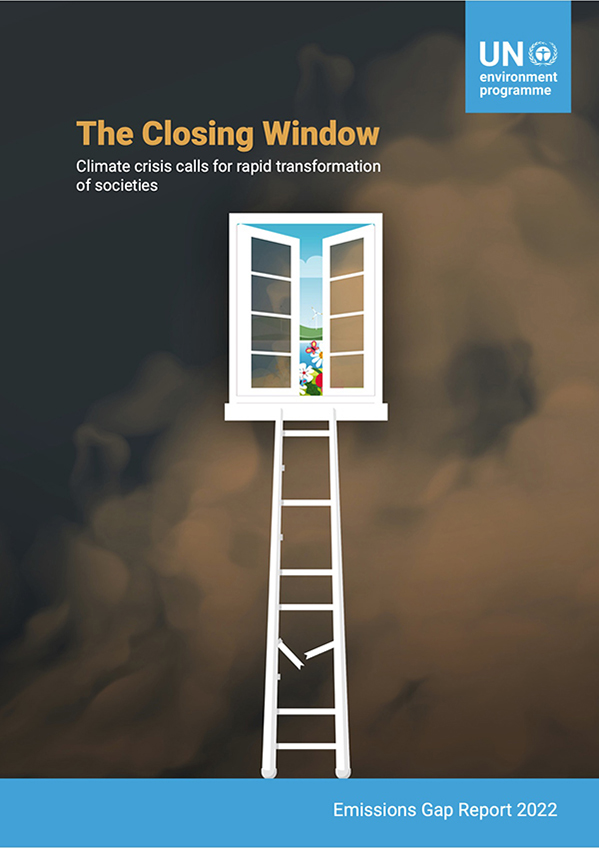 Gracias